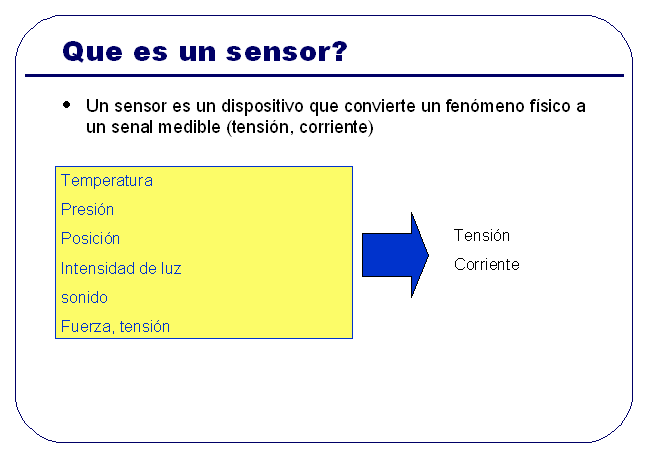 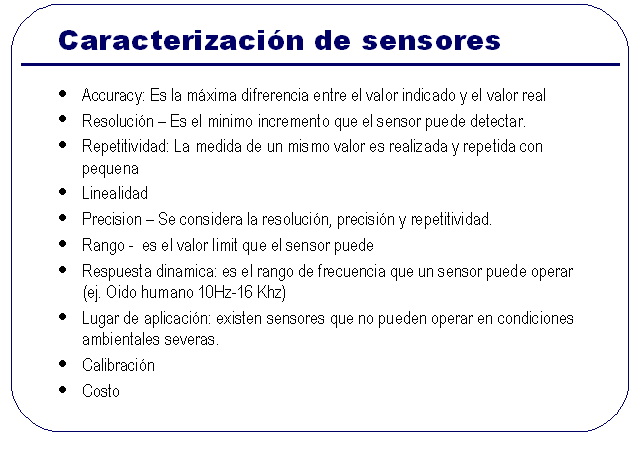 Acondicionamiento de Sensores ..LDR
Armando Mtz. R. ITNL
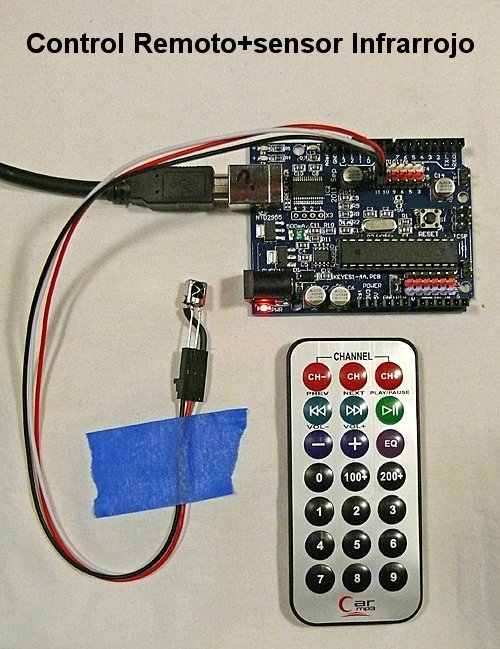 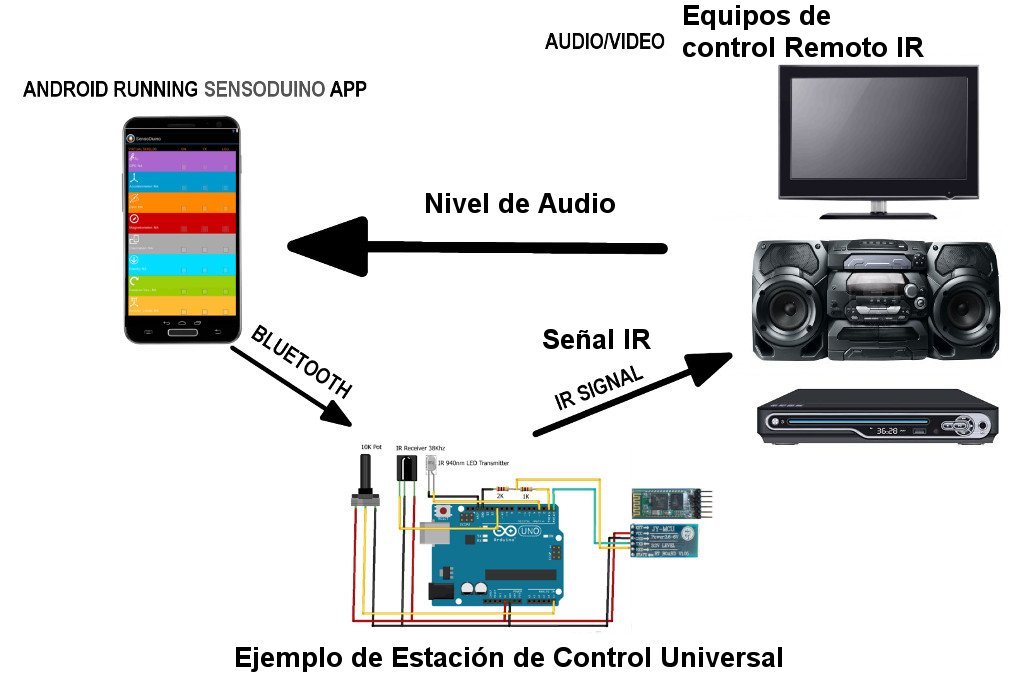 Aplicaciones de transmisor y receptor
Infrarrojo y Arduino
Ahora prueba en ARDUINO el codigo de muestra para acondicionar tu LDR.
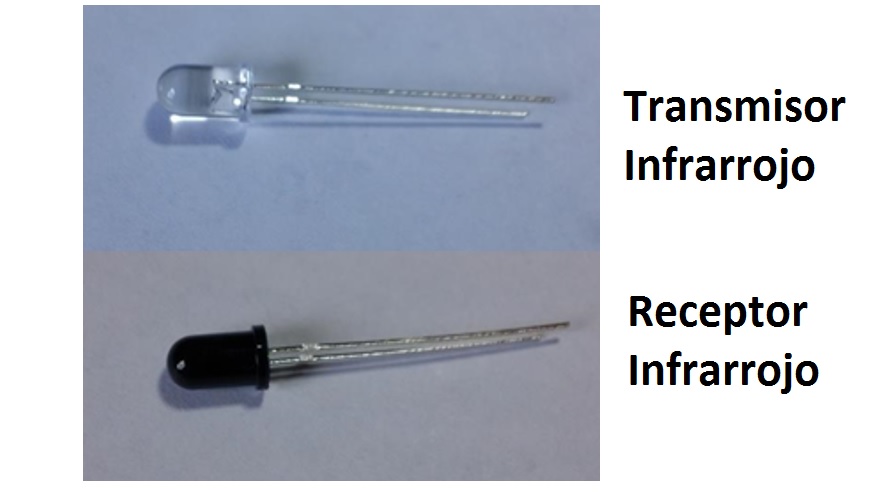